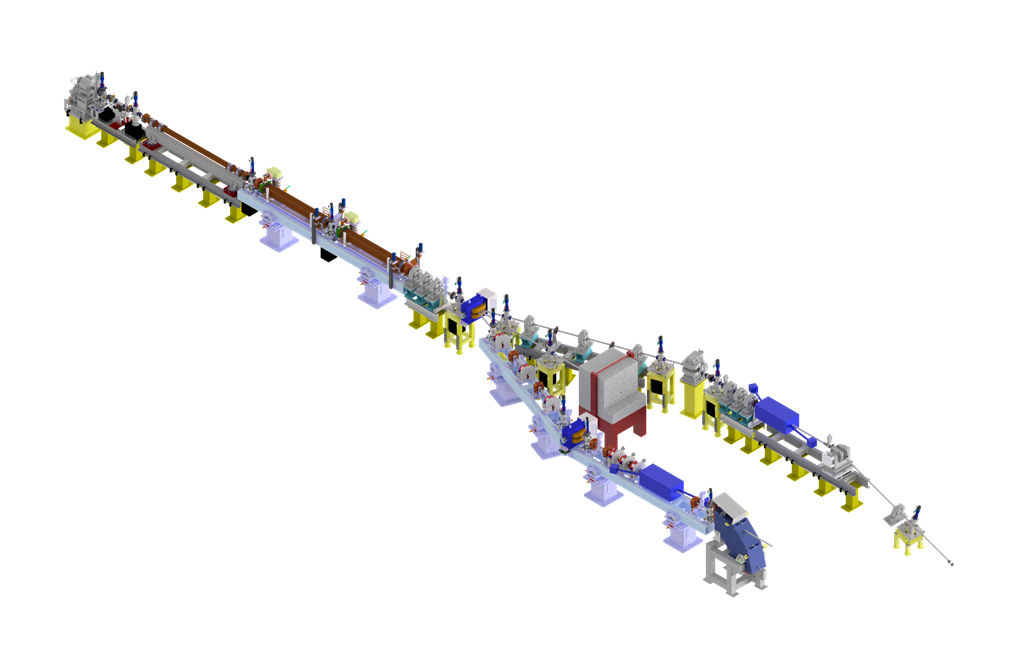 STAR : upgrade status
Andrea Ghigo, Luigi Pellegrino & STAR  Team
Servizi e Progetti DA	Frascati 18 Luglio 2023
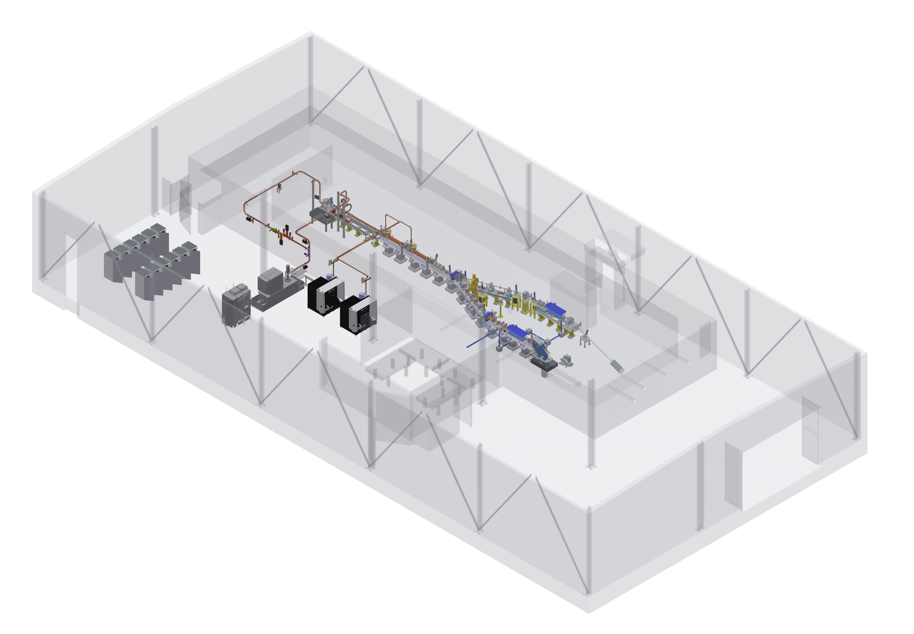 STAR & building
Servizi e Progetti DA	Frascati 18 Luglio 2023
STAR building functional layout
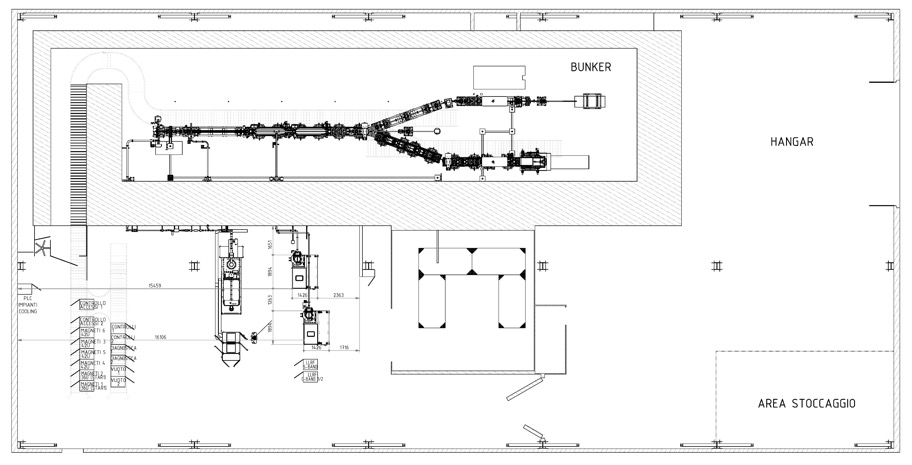 Accelerator bunker
Experimental area
Lasers 
clean room
Modulator &
klystron area
Racks & 
Power supplies
Servizi e Progetti DA	Frascati 18 Luglio 2023
STAR 3D LAYOUT
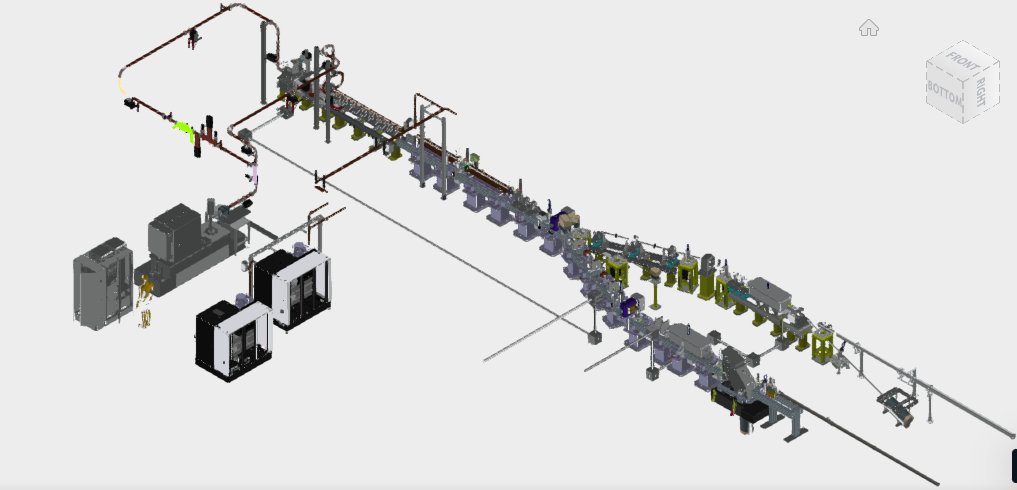 Servizi e Progetti DA	Frascati 18 Luglio 2023
STAR piano tempi
Oggi
2022
2023
Inizio07/05/21
LOGISTICA e PRE-MONTAGGI
Fine08/11/23
DETAILED DESIGN
PROCUREMENTS AND PROCEDURES
INSTALLATION
SISTEMA DI CONTROLLO
START UP
CONTRACT SIGNED
CDDR APPROVED
END OF CONTRACT
PROROGA
UNICAL nomina la Commissione di collaudo
INFN emette l’ultima fattura pari al 20% del totale
Totale della commessa STAR HE 6.6 M€ IVA inclusa
30 Giugno 2023 la fornitura è stata consegnata
FASE FINALE DI INSTALLAZIONE
Fine modifiche distribuzione idraulica nel bunker e cablaggi magneti 
Completamento cablaggi/montaggi Diagnostica, Vuoto, LLRF 
Montaggio camere di interazione 
Rimontaggio vecchia linea LE e chiusura vuoto 
Fine montaggi linee guide d’onda RF (gun, sezione S, sezioni C) 
Fine upgrade impianti elettrici/idraulici 
Fine cablaggi racks ed installazione sistema di segnalazione, sicurezza ed emergenza (fine aprile)
Consegna secondo Klystron 
SAT stazioni RF C 
Contratto upgrade sistema di controllo 28 febbraio (attività già in corso)
Altri montaggi minori (schermature, linee laser, linee X)
STAR UPGRADE – STATUS (L Pellegrino)
6/3/2023 -> 18/7/23
Servizi e Progetti DA	Frascati 18 Luglio 2023
STAR prima dell’installazione dei tubi e cavi
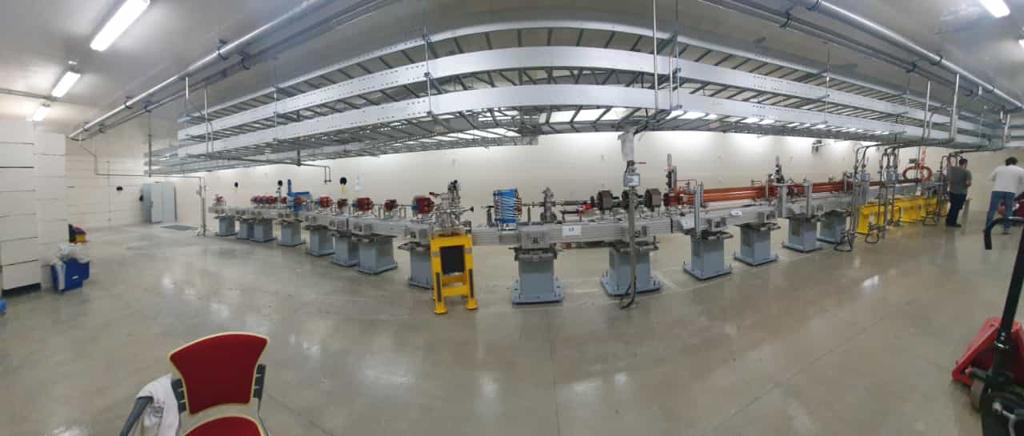 7
6/3/2023
Servizi e Progetti DA	Frascati 18 Luglio 2023
Magnet and diagnostics cabling phase
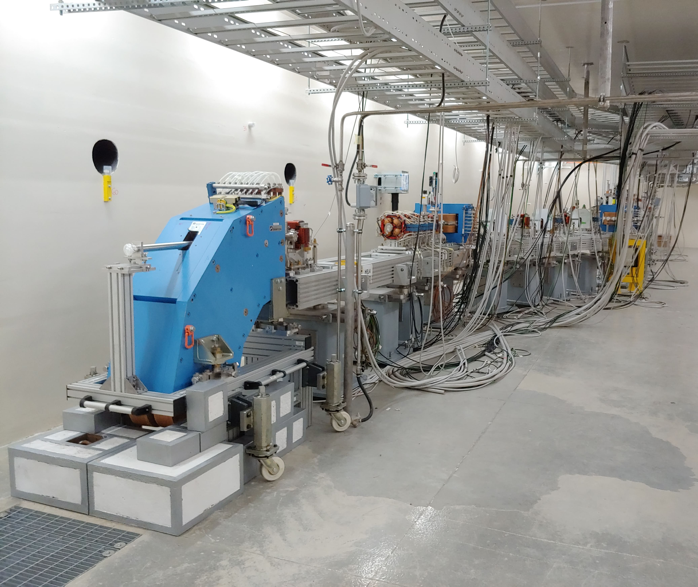 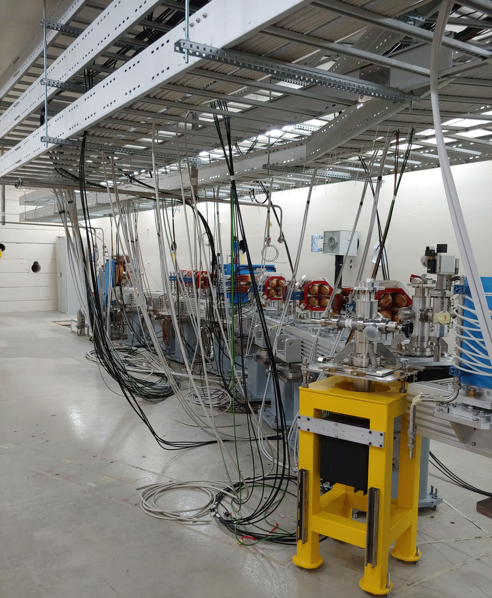 6/3/2023
STAR UPGRADE – STATUS (L Pellegrino)
8
Servizi e Progetti DA	Frascati 18 Luglio 2023
S-Band  & C-Band modulators and klystrons by AMPEGON & SCANDINOVA
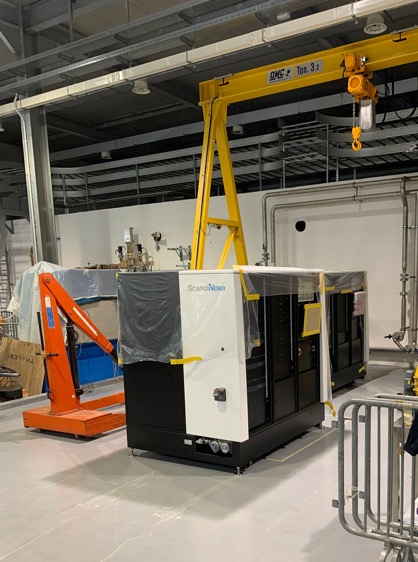 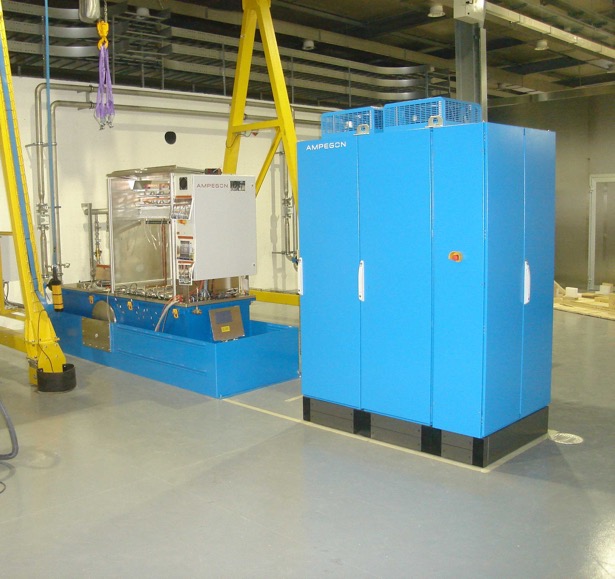 6/3/2023
STAR UPGRADE – STATUS (L Pellegrino)
9
Servizi e Progetti DA	Frascati 18 Luglio 2023
Cablaggi alimentatori, diagnostiche & RF
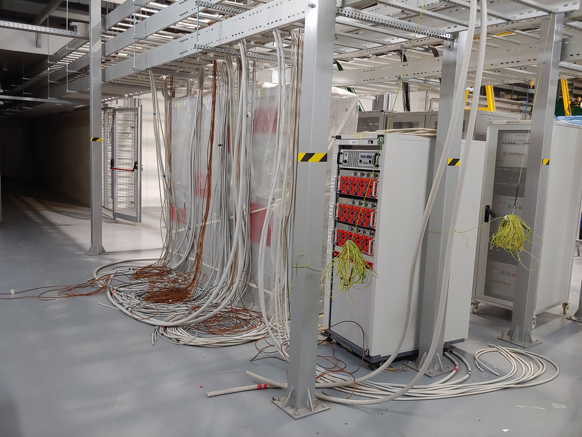 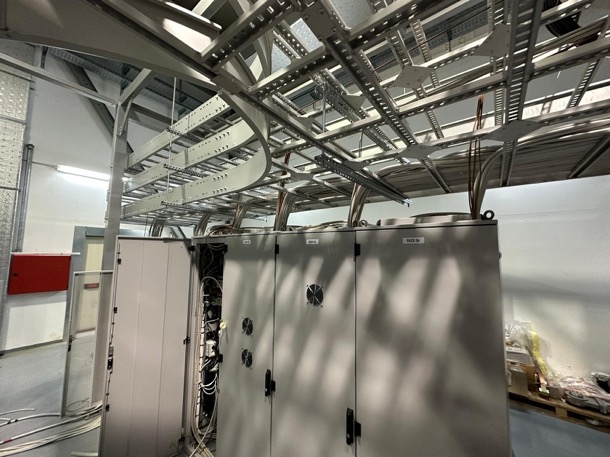 Servizi e Progetti DA	Frascati 18 Luglio 2023
Documentazione da consegnare
Gun & S band accelerating section
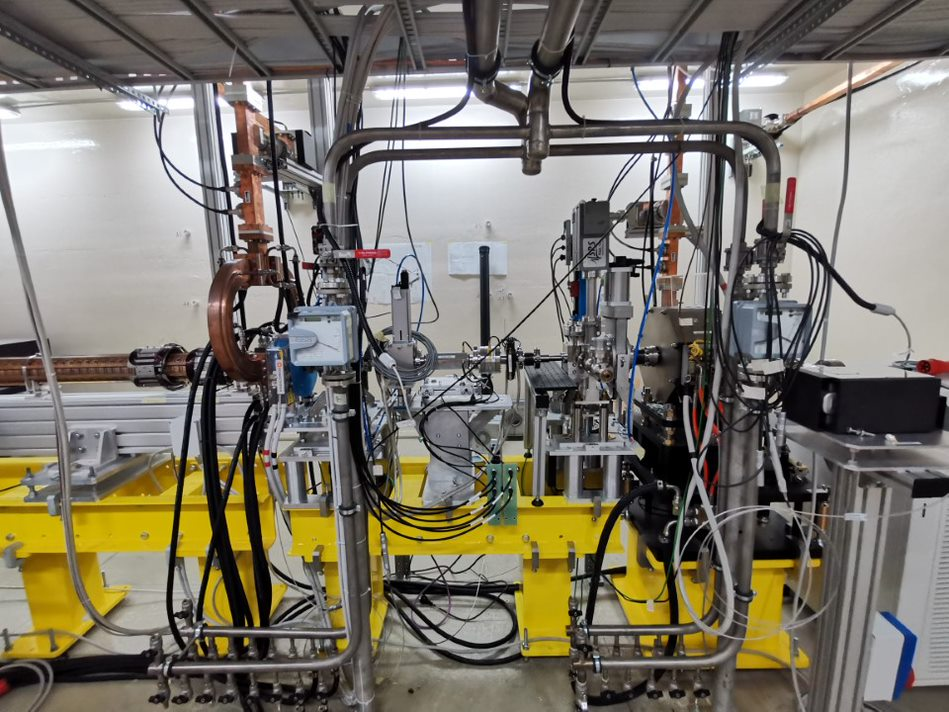 C band accelerating section
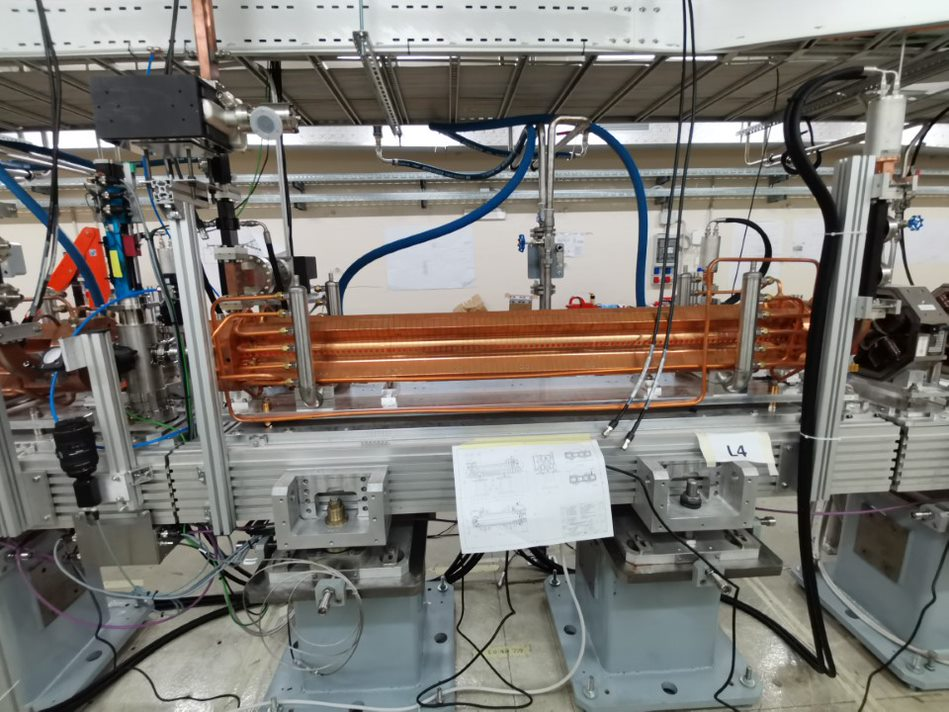 Three ways dipole magnet
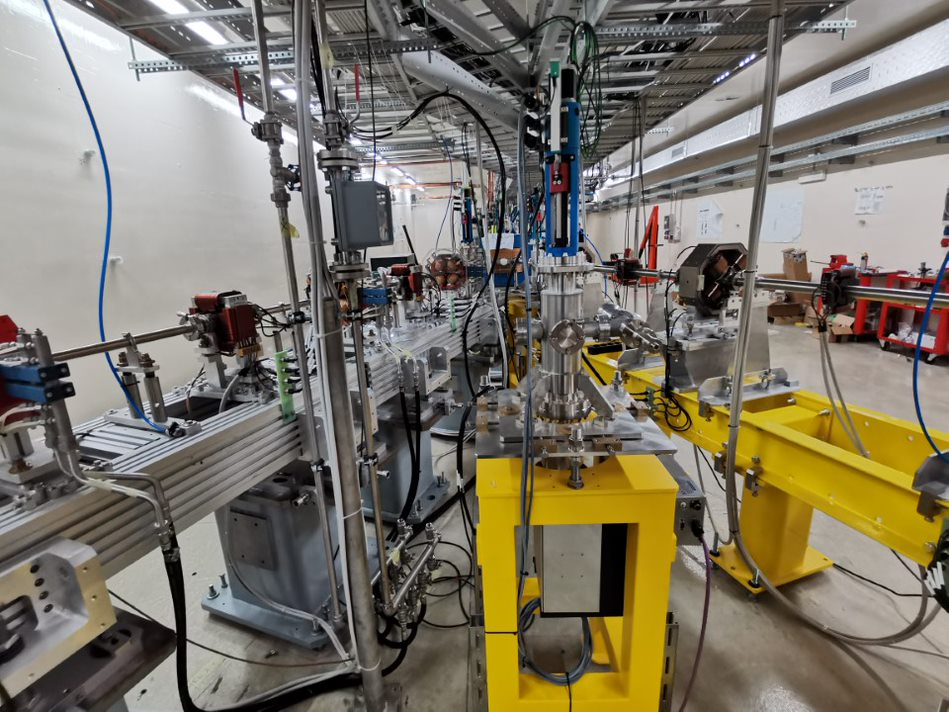 Low energy branch
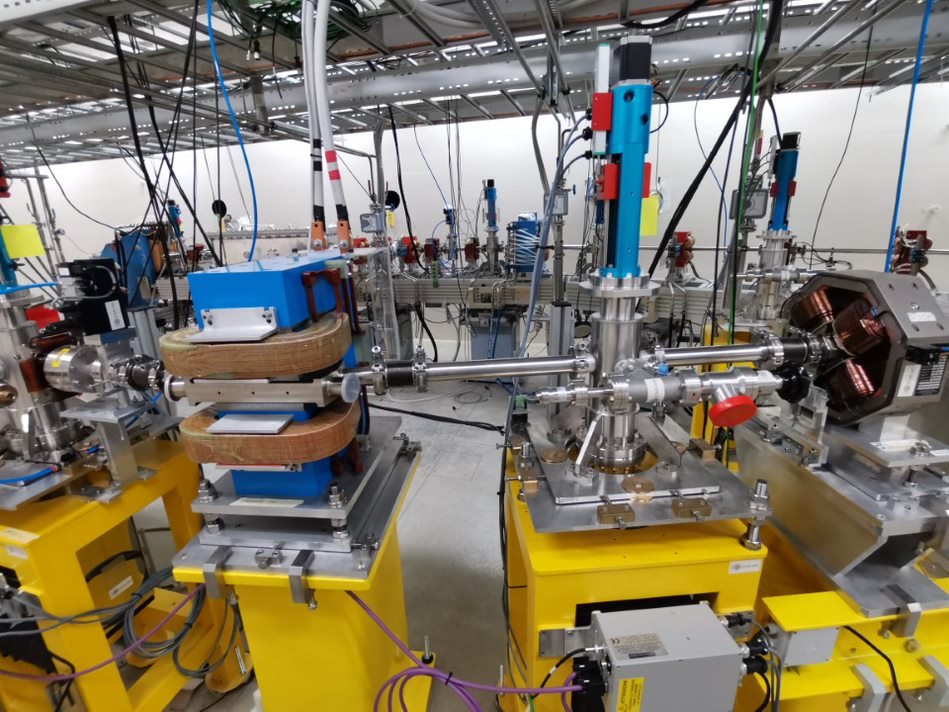 High energy focusing system
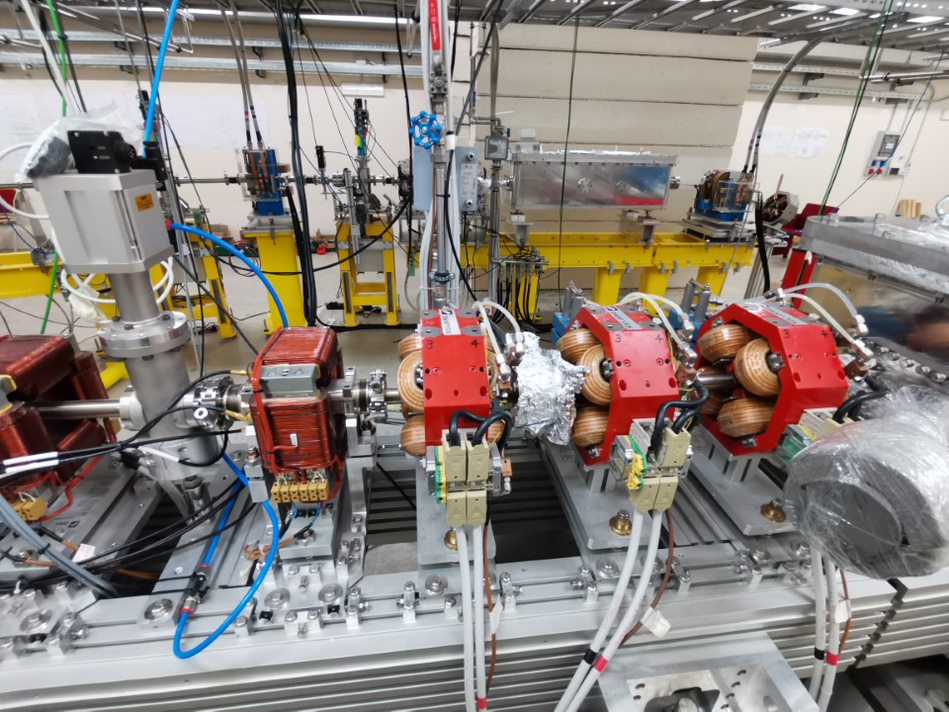 Interaction chamber
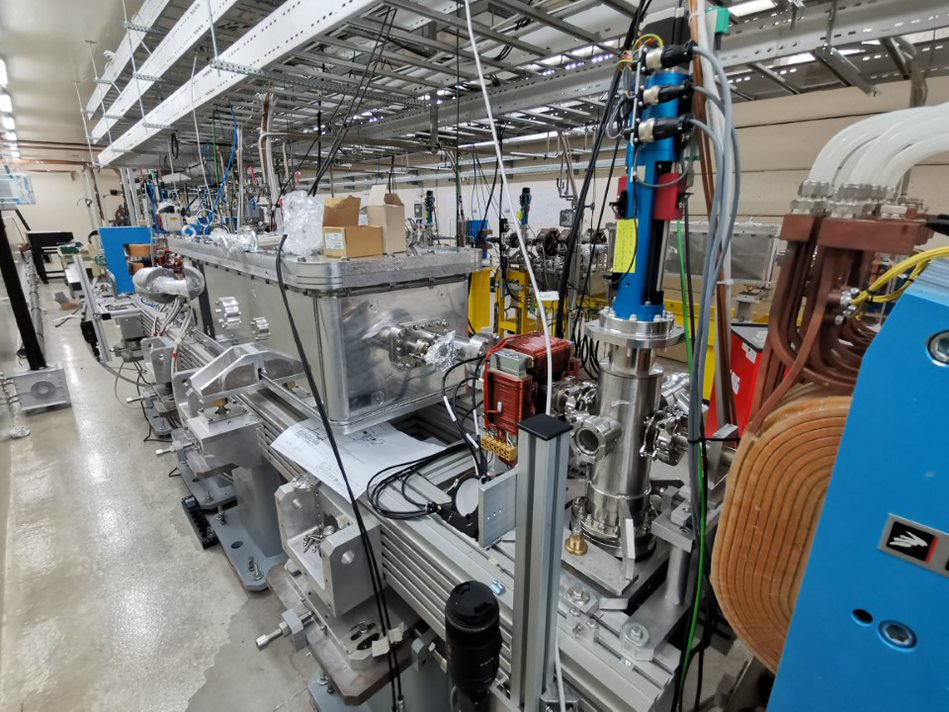 Low and high energy lines
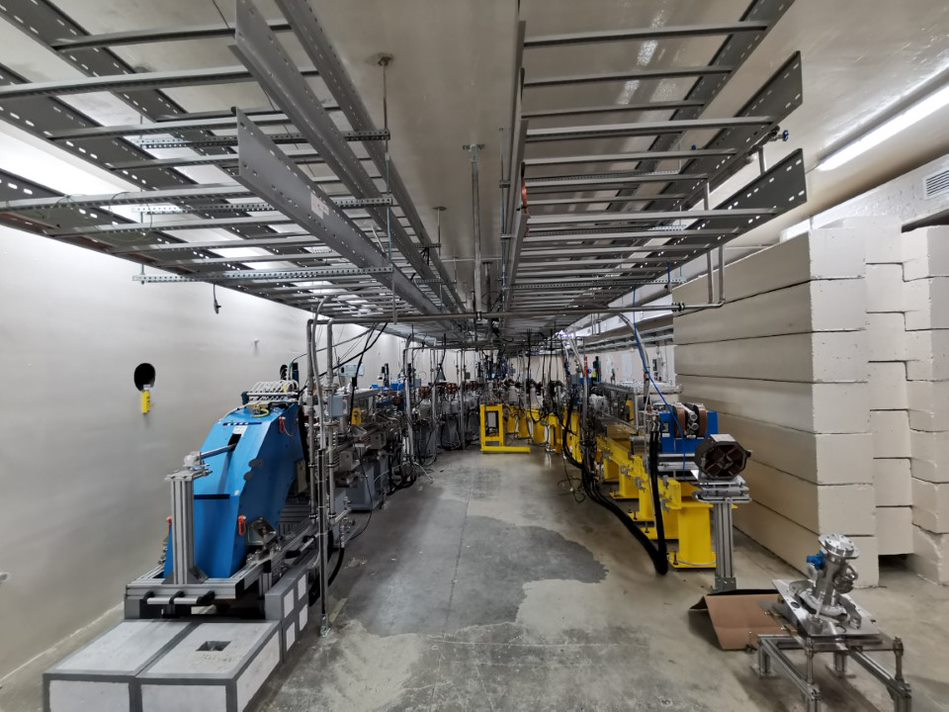 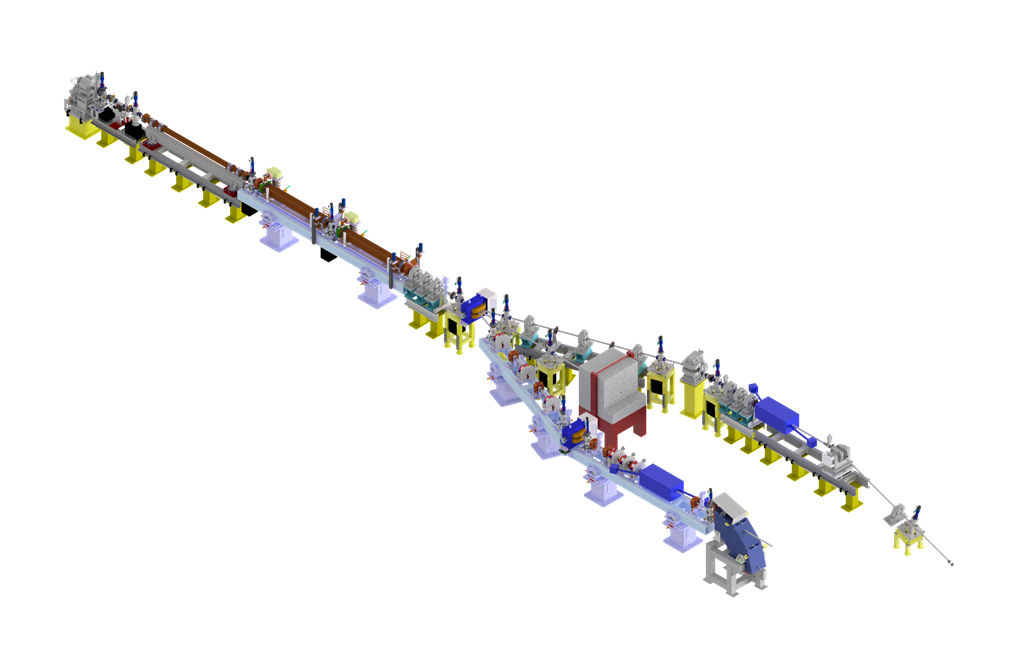 Thanks for the attention
Servizi e Progetti DA	Frascati 18 Luglio 2023